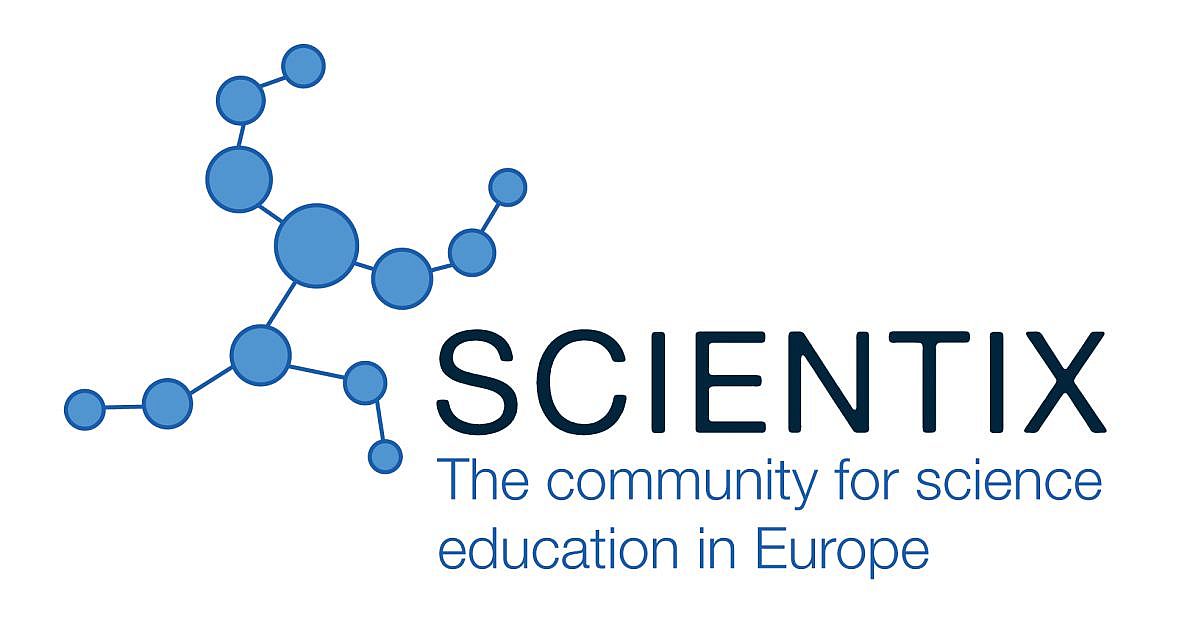 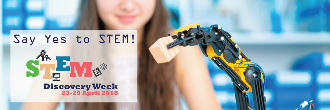 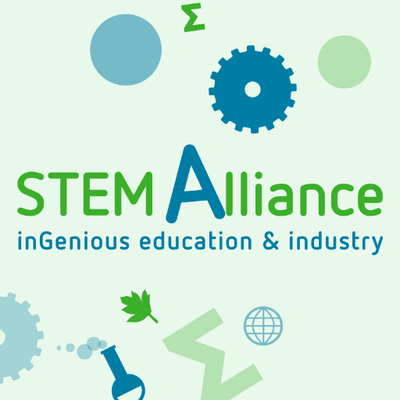 STEM DISCOVERY WEEK 2018
Cornelia Melcu, școala gimnazială nr. 9 „nicolae orghidan” brașov, românia
From 26th and 30th of March  an event dedicated to STEM education was organized for  young students – aged 10.
For five days, the students  visited companies, met engineers, doctors or scientists, made experiments discovered on Scientix Resources and created posters.
Stem Discovery Week 2018, Cornelia Melcu, 22nd-24th of June 2018, 23rd Science Projects Workshop in the Future Classroom Lab (SPW@FCL), Brussels
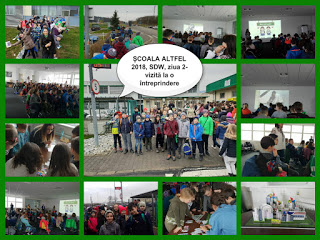 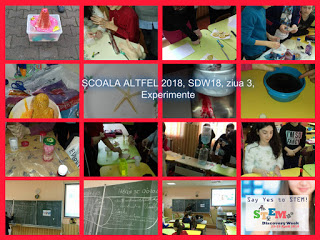 The winning activity
STEM Discovery Week 2018, Cornelia Melcu, 22nd-24th of June2018, Brussels, 23rd Science Projects Workshop in the Future Classroom Lab (SPW@FCL), Brussels
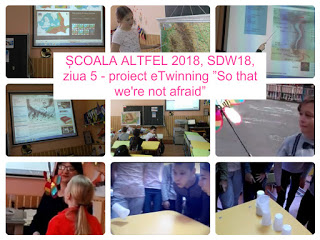 More info: http://sdw-blog.eun.org/2018/04/12/stem-discovery-week-2018-in-our-school/
               https://twinspace.etwinning.net/64002/home
               http://clasanoastrasc9bv.blogspot.com/2015/11/httpswww.html
STEM Discovery Week 2018, Cornelia Melcu, 22nd- 24th of June 2018, 23rd Science Projects Workshop in the Future Classroom Lab (SPW@FCL), Brussels